Умножение и деление натуральных чисел
Математика – наука,Без неё нам не прожить.Когда не можешь – это мука!Когда не хочешь – это скука!Спешите все!Мы всех научимМозгами быстро шевелить!
Разминка
27·25·4
48·125
Разминка
4836:12
128:8:2
280:30
Разминка
Упростите выражение
 р·23·8
 35·х·20·а
Разминка
Решите уравнение
(5-у)·3=3
6х+6=6
Разминка
25:х=х·5
   4+х·х=29
Разминка
Как изменится частное, если делимое и делитель увеличить в 5 раз?
Разминка
Как изменится произведение, если каждый множитель увеличить в 5 раз?
Разминка
При делении на 40 получили неполное частное 8 и остаток 3. Найдите делимое.
. Жук-носорог может тащить за собой тяжесть в 840 раз больше своего веса. Какой груз перетащит жук весом 3 грамма?
На день рождения полагается дарить букет из нечетного числа цветов. Тюльпаны стоят 30 рублей за штуку. У Вани есть 500 рублей. Из какого наибольшего числа тюльпанов он может купить букет Маше на день рождения?
Разминка
Сколько нужно лодок, чтобы переправить 85 человек, если в каждой лодке 8 мест?
Решите уравнение:
7622:(у-263)=37

87045 -42х =945
Решите задачу с помощью уравнения:
На складе было 783 т яблок. Ежедневно вывозили по 27 т, после чего осталось 351 т яблок. Сколько дней со склада вывозили яблоки?
В летнем лагере на каждого участника полагается 40 г сахара в день. В лагере 241 человек. Сколько килограммовых упаковок сахара понадобится на весь лагерь на 8 дней?
"В математике есть своя красота, как в поэзии". 

Кто произнес эти слова, даже не любя математику? 
(А.С. Пушкин)
Пушкин
17  30  48
140  10  01
126  138
140  3  501
«Частушки»:
117   11719   9   5!117   11748   35!
Грустные
511  16
5  20  337
712  19
2247
[Speaker Notes: Я желаю вам умножать свои знания, умения и радости.
Делить трудности и переживания без остатка.]
Умножать! 
 
Делить!
По горизонтали.
2.
1.
П
Я
Т
Ё
Р
К
А
6.
3.
5.
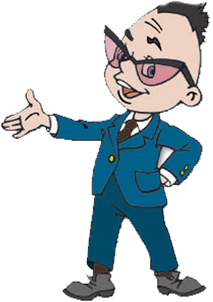 4.
1. Любимая оценка ученика
По горизонтали.
2.
П
Я
Т
Ё
Р
К
А
6.
3.
Д
В
О
Й
К
А
5.
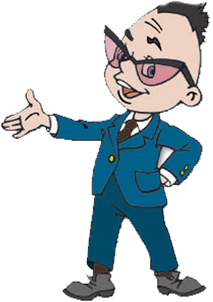 4.
3. «Страшная оценка»
По горизонтали.
2.
П
Я
Т
Ё
Р
К
А
6.
Д
В
О
Й
К
А
5.
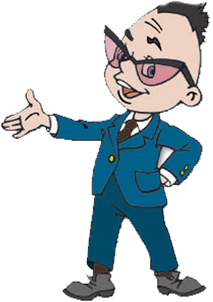 4.
С
Л
А
Г
А
Е
М
О
Е
4. Компонент действия сложения.
По горизонтали.
2.
П
Я
Т
Ё
Р
К
А
6.
Д
В
О
Й
К
А
5.
У
М
Н
О
Ж
Е
Н
И
Е
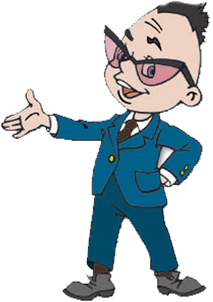 С
Л
А
Г
А
Е
М
О
Е
5. Действие, обратное делению.
По вертикали.
2.
П
Я
Т
Ё
Р
К
А
6.
С
Д
В
О
Й
К
А
У
У
М
Н
О
Ж
Е
Н
И
Е
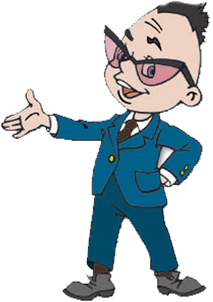 М
А
С
Л
А
Г
А
Е
М
О
Е
6. Результат сложения.
По вертикали.
2.
У
П
Я
Т
Ё
Р
К
А
С
А
В
Д
В
О
Й
К
А
У
У
М
Н
О
Ж
Е
Н
И
Е
Е
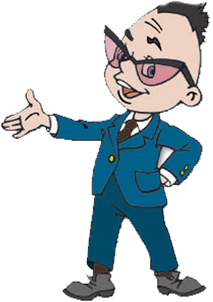 М
А
Н
И
С
Л
А
Г
А
Е
М
О
Е
2. Равенство с переменной.
По вертикали.
У
П
Я
Т
Ё
Р
К
А
С
А
3.
В
Д
В
О
Й
К
А
У
У
М
Н
О
Ж
Е
Н
И
Е
Е
Л
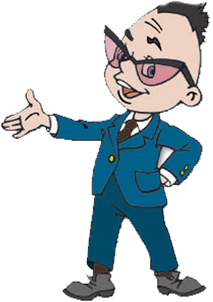 М
И
А
Н
М
И
С
Л
А
Г
А
Е
М
О
Е
Е
3. Компонент действия деления.